Direct Energy Transformation in a System of Nonlinear Second Sound Waves
V.B.Efimov1,2 and P.V.E.McClintock2 
1) Institute of Solid State Physics RAS, Chernogolovka, Moscow distr., Russia
2) Physics department, Lancaster University, Lancaster, UK
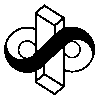 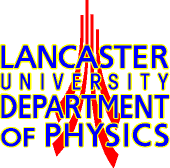 The VI-th international conference: 
Solitons, Collapses and Turbulence
Novosibirsk Akademgorodok, 7 June 2012
Outline
Introduction
Why superfluid helium?
Burgers waves
Experiments
Resonator of second sound wave;
Low resonance number – a direct energy cascade of nonlinear waves;
Far resonances – an inverse energy cascade;
Very low resonances – fractional frequency transformation.
Discussion
Akademgorodok, Novosibirsk, 07 June 2012
Solitons, Collapses and Turbulence
Sounds in Superfluid Helium
The differentiation of two equations with respect to time and substituting  into another relationships 	we obtain for small disturbance 
	(linear waves) 

	
	
Solutions are
wave of density (co-moving 
motion normal and superfluid component)


waves of temperature or entropy (counter-movement motion normal and superfluid components, =n+s=const
Akademgorodok, Novosibirsk, 07 June 2012
Solitons, Collapses and Turbulence
Second sound shock waves in superfluid helium
Nonlinear coefficient is positive for first sound
Nonlinear coefficient may be positive as well as negative for second sound. It means, the breakdown appears on front (a2>0) or on backside (for a2<0) of wave depending from T.
Temperature dependence of second sound nonlinear coefficient. Right hump is connected with roton waves, left one – with phonon’s temperature excitation
Laboratory of Quantum Crystals
4
Low velocity of wave of second sound
Weak wave dissipation 
Very strong dependence of velocity from second sound wave amplitude (δT~mK) 
Linear dispersion law ω~k
			Burgers equation
Dependence of second sound velocity from wave amplitude:
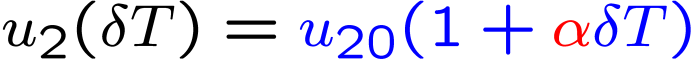 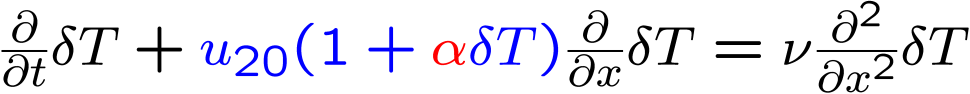 Why second sound in superfluid helium?
Resonator of second sound waves
We applied harmonic signal to heater 
	U~sin(w*t),  
	P~sin2(w*t)=[1+cos(2w*t)]/2

Resonant frequency 
fG=c0/4L
Resonator
In experiments was used high quality cylindrical resonator (cover and bottom were parallel, wall was with high accurateness cylindrical – in some experiments we used cut off syringe), D~1.5 cm, L=2-8cm. 
Heating meander occupied all lid area and we  generated one dimensional wave 
The eigenfrequencies are multiple harmonics
Laboratory of Quantum Crystals
7
Quality of resonator 70 mm
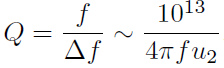 The mechanical quality of the resonator is determined by parallel of reflecting walls 
	Δl/l ~ 5* 10-4, which corresponds to highest resonance frequency ~400 kHz
Model. The counterflow of the superfluid helium in resonator yields a some viscous friction at penetration depth, which depends from a frequency of a resonance vibrations 

	The energy loss at motion along walls in layer Λ at distance L, which is defined by interference conditions.. The wave disappears in resonator as only the sum of reflection N multiplies on Δl will be order of wavelength λ=c/f=c/2 πω~Δl*N, where c - is sound velocity. Wave at this case runs a distance 
 
	
	and quality of resonator will be defined as verses value of losses
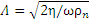 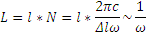 The penetration depth is of the order of 2.5 μm for resonance frequency ~ 1000 Hz. Lets us suppose that the part of helium in length of Λ balks a motion of wave. The absolute value of resonator quality is of the order of 

    Bulk dissipation stays appreciable  at frequencies higher  10 kHz
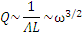 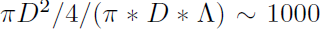 3 March 2010
Phys.Rev. E
Measurements of standing waves at different resonances.
0
1
10
100
∞
Bad quality
Good quality
Balk dissipation
Low frequency f~1000 Hz, N~10
Akademgorodok, Novosibirsk, 07 June 2012
Solitons, Collapses and Turbulence
Energy Transformation in Superfluid Helium-4
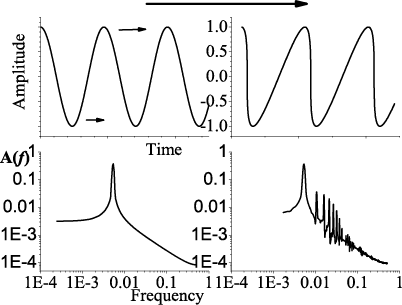 10
Experimental studies of one dimensional nonlinear second sound waves in the cylindrical cell
Applied signal A=A0*sin(ωt)
Temperature in second 
sound wave
Fast Fourier 
Transformation
Spectrum of temperature oscillations of the nonlinear second sound waves in a resonator
11
Formation of Kolmogorov’s spectrum
FFT spectrum
12
Decay of nonlinear energy spectrum
b)
We applied harmonic (~sin(ωt)) signal from generator to heater in cylinder resonator. 
  After formation the nonlinear wave spectrum (a) we switched off the pumping signal and have observed transformation of the harmonics with time (b).
a)
Laboratory of Quantum Crystals
13
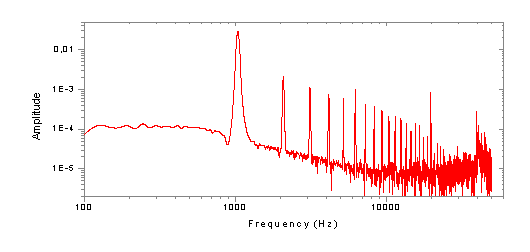 14
Chaos in harmonics after switch off the pump
Stop of energy pumping in the resonator drastically reduces multiple harmonics. The amplitudes of harmonics chaotically  derange. Typically time of chaotic energy random walk is order of hundreds wave periods. 
  After 2 seconds the amplitude of the main (first) harmonic reduces with slower rate and can be described by an exponent dependence which correspond to the  quality of resonator about 5000.
We found in Fourier Transformation of recording signal change in behavior of harmonic amplitude:
Chaos in energy spectrum
Laboratory of Quantum Crystals
15
Linear and nonlinear times
After ceasing of pumping the main harmonic losses the energy into two channels  the linear process, corresponding to quality of resonator at low excitation and nonlinear energy flux into higher harmonics: 
	.			    the last term appreciably accelerates the process of vibrations decay of the main harmonic. The prime time of the free decay nonlinear interaction transmits energy into multiple harmonics, amplitudes of which reduce, too.
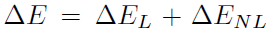 After 2 s the energy flux into multiple harmonics stays vanishing and main harmonic vibration decays with linear time 		    
The difference between               should be ascribed to a nonlinear flux into direct energy cascade.
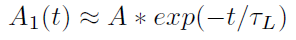 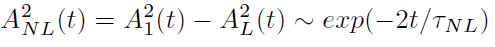 3 March 2010
Phys.Rev. E
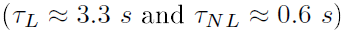 Measurements of standing waves at different resonances.
0
1
10
100
∞
Bad quality
Good quality
Balk dissipation
Low frequency f~1000 Hz, N~10;
Higher frequency f~5 kHz, N~100
Akademgorodok, Novosibirsk, 07 June 2012
Solitons, Collapses and Turbulence
A
1
2
3
4
5
Formation of Inverse Cascade
ω3 → ω2+ωf
ω1+ω2→ω3
Dissipation
f
Laboratory of Quantum Crystals
18
A
10
4
5
Formation of Inverse Cascade
ω f → ω2+ωf
20
40
80
100
120
f
Laboratory of Quantum Crystals
19
Laboratory of Quantum Crystals
20
A
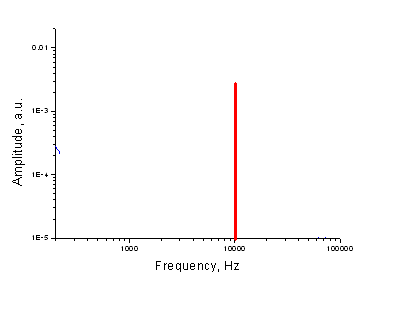 20
10
40
4
5
80
100
120
f
ω f → ω2+ωf
ω1+ω2→ω3
Inverse Energy Cascade
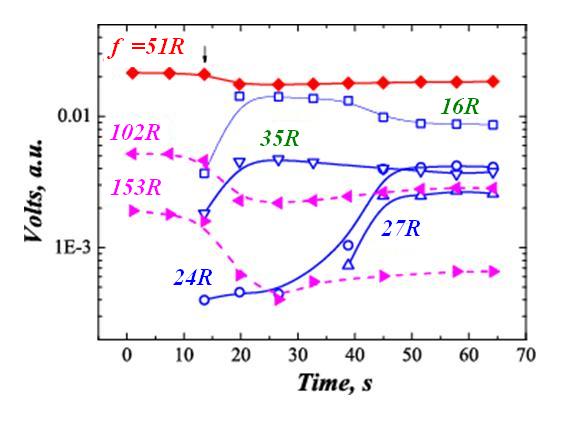 3 March 2010
Chernogolovka, LT seminar
Direct and inverse cascades
ω1→ω2+ω3
ω1 + ω2 → ω3
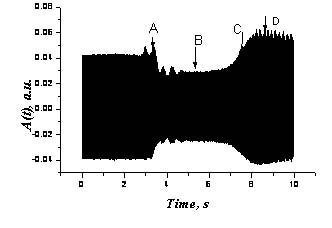 Chernogolovka, June 2008
Energy transformation at acoustic turbulence
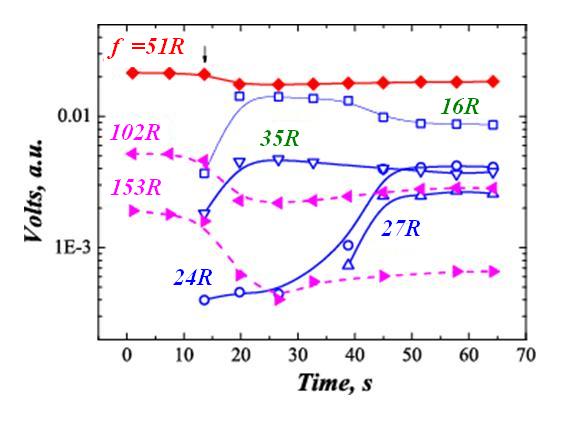 Akademgorodok, Novosibirsk, 07 June 2012
Solitons, Collapses and Turbulence
Measurements of standing waves at different resonances.
0
1
10
100
∞
Bad quality
Good quality
Bulk dissipation
Low frequency f~1000 Hz, N~10;
Higher frequency f~5 kHz, N~100;
Very low frequency f~100 Hz, N~1
Akademgorodok, Novosibirsk, 07 June 2012
Solitons, Collapses and Turbulence
4 Resonance fG =185.9 Hz
fG =194.2 Hz   (fW =8* fG =4* fD)
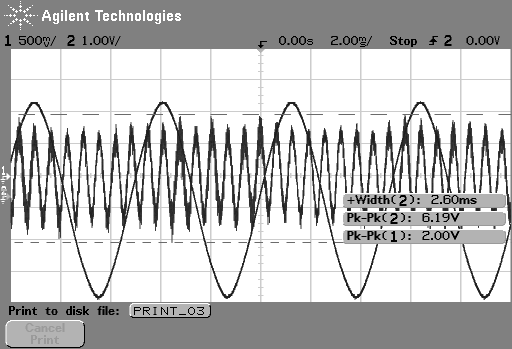 δT~100 -200   μK
Direct formation of higher harmonics
Akademgorodok, Novosibirsk, 07 June 2012
Solitons, Collapses and Turbulence
Akademgorodok, Novosibirsk, 07 June 2012
Solitons, Collapses and Turbulence
Conclusion
One-dimensional system of strong nonlinear wave of second sound allowed to modelling a behaviour of Burgers waves.
The direct cascade of energy flux was observed in discrete system.
At some condition the inverse cascade of energy formats in the system of nonlinear second sound waves
Was observed a new effect of direct formation of  multiple harmonics
Akademgorodok, Novosibirsk, 07 June 2012
Solitons, Collapses and Turbulence
fG =198 Hz   (fW =6* fG =3* fD)
fG =194.2 Hz   (fW =8* fG =4* fD)
fG =206.5 Hz   (fW =4* fG =2* fD)
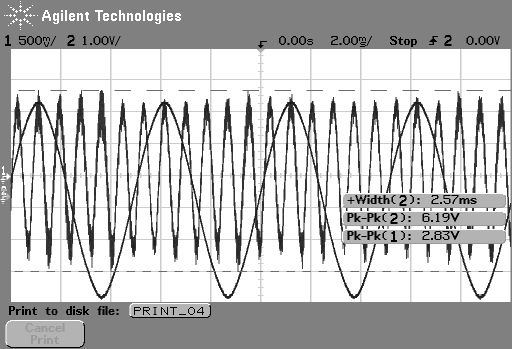 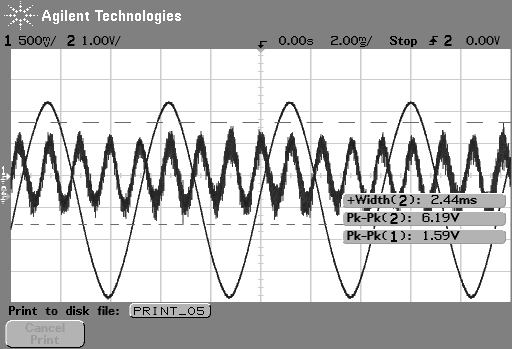 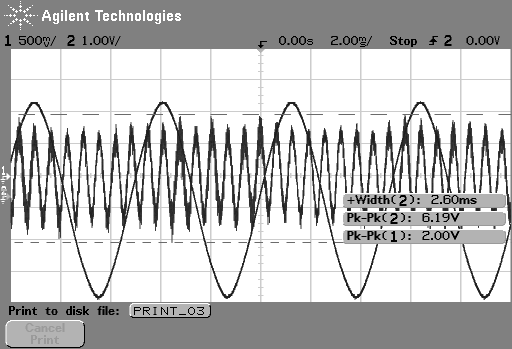 Direct formation of higher harmonics
Akademgorodok, Novosibirsk, 07 June 2012
Solitons, Collapses and Turbulence
Resonance position
Fractional frequency  transformation
Standing waves
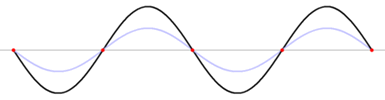 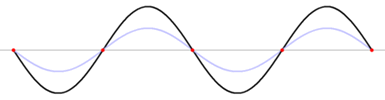 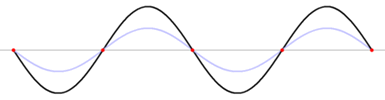 Heater
Bolometer
3
4
5
0
1
2
We have 5 waves at distance 6 length of resonator
The resonance circumstance:
2*N*L=n*λ
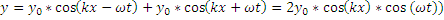 Thank you for your attention!
Akademgorodok, Novosibirsk, 07 June 2012
Solitons, Collapses and Turbulence